Приложение №1 к постановлению 
администрации городского 
округа ЗАТО Свободный
от «_24_» ____01_____2024 г.
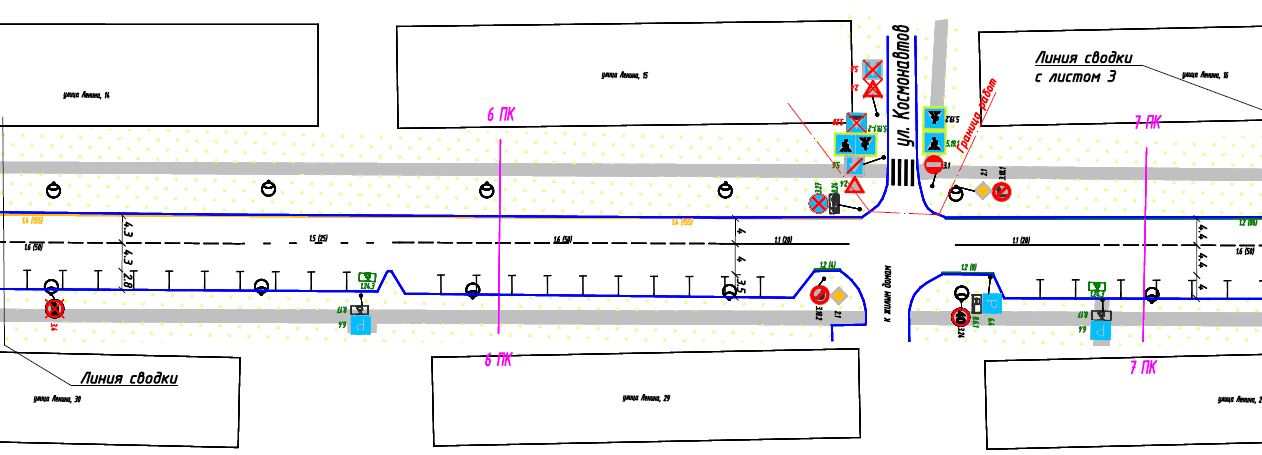 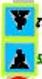 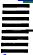 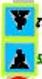 Устроить пешеходный переход на перекрестке улицы Ленина с улицей Космонавтов
Оборудовать пешеходный переход знаками 5.19-1 по обеим сторонам дорожного полотна
Приложение №2 к постановлению 
администрации городского 
округа ЗАТО Свободный
от «_24__» __01______2024 г.
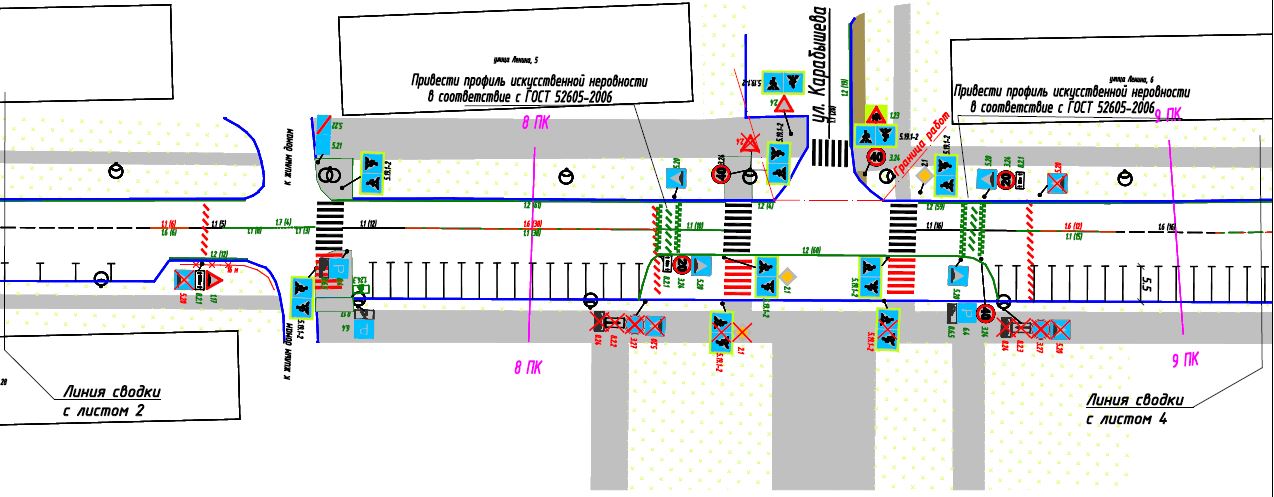 8.2.3
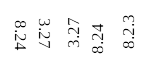 8.24
8.24
3.27
3.27
3.27
8.24
8.24
3.27
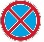 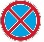 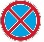 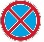 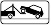 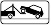 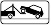 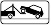 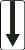 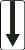 Установить знак стоянка для инвалидов вблизи с пешеходным переходом
Установить запрещающие знаки дорожного движения (стоянка запрещена) с табличками (работает эвакуатор и направление действия знаков), оставив 5 парковочных мест от пешеходного перехода напротив ул. Ленина д. №5
Исключить из схемы ПОДД островок безопасности и пешеходный переход ул. Ленина д. №6
Приложение №3 к постановлению 
администрации городского 
округа ЗАТО Свободный
от «_24__» __01_______2024 г.
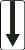 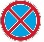 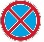 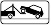 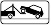 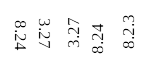 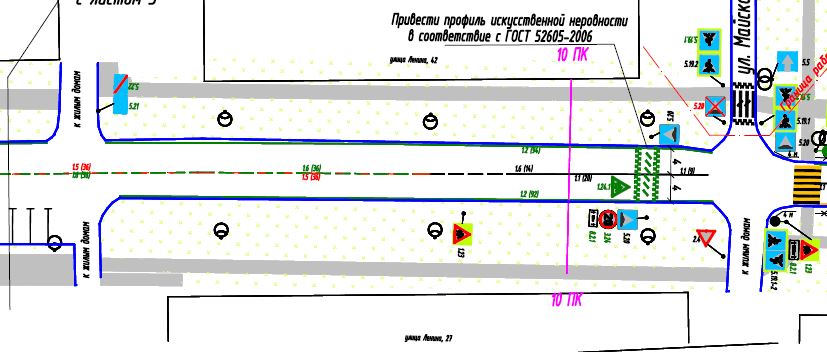 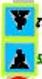 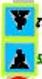 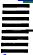 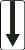 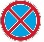 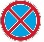 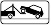 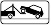 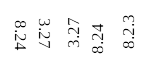 1. Устроить пешеходный переход от ул. Ленина д.42 к д. 27
2. Оборудовать пешеходный переход знаками 5.19-1 по обеим сторонам дорожного полотна
3. Установить запрещающие знаки дорожного движения (стоянка запрещена) с табличками (работает эвакуатор
 и направление действия дорожных знаков)
Приложение №4 к постановлению 
администрации городского 
округа ЗАТО Свободный
от «_24__» __01_____2024 г.
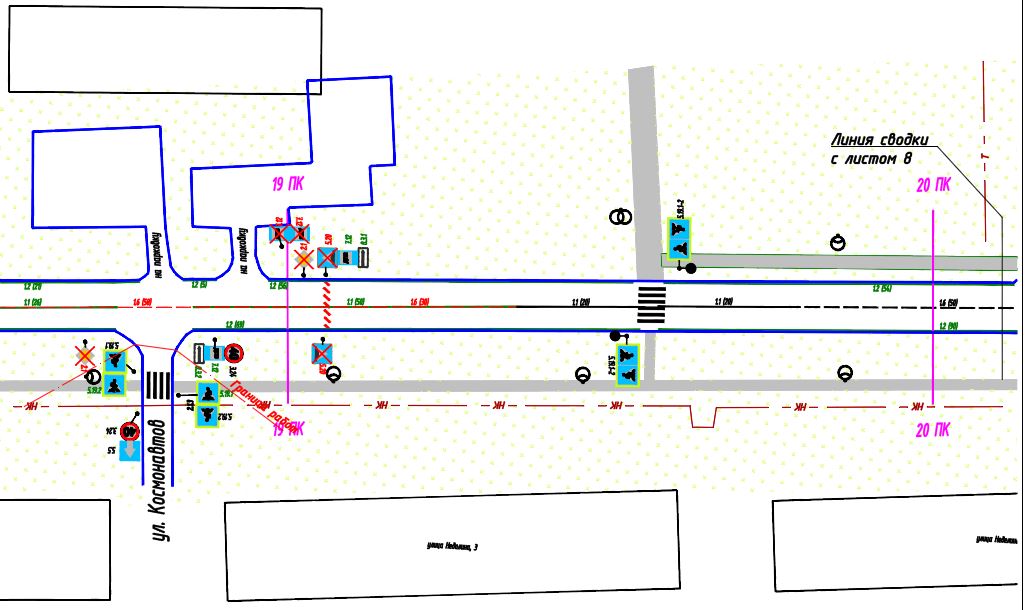 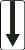 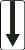 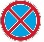 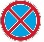 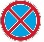 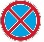 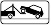 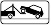 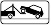 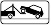 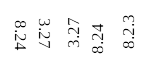 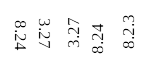 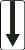 1. Установить запрещающие знаки дорожного движения (стоянка запрещена) с табличками (работает эвакуатор и направление действия знаков) по обеим сторонам
дорожного полотна.
Приложение №5 к постановлению 
администрации городского 
округа ЗАТО Свободный
от «_24_» __01____2024 г.
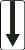 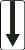 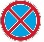 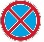 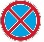 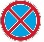 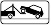 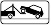 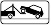 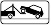 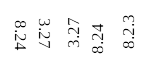 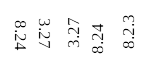 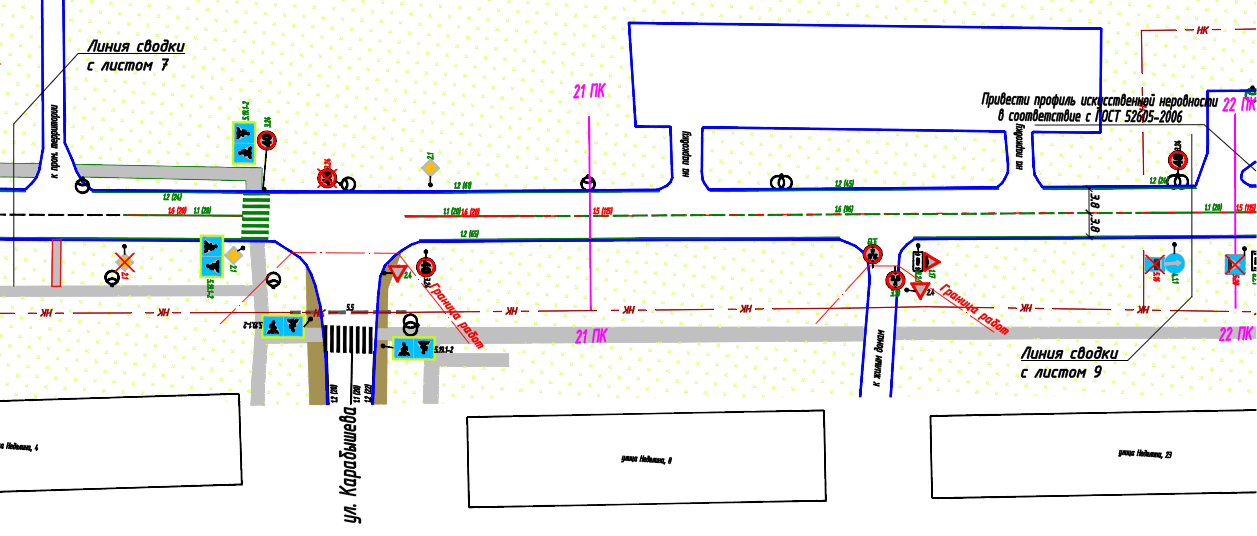 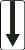 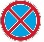 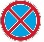 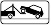 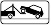 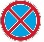 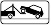 3.27
8.2.3
1. Установить запрещающие знаки дорожного движения (стоянка запрещена) с табличками (работает эвакуатор и направление действия знаков) по обеим сторонам
дорожного полотна.
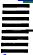 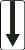 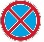 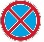 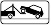 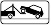 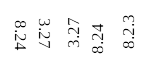 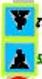 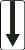 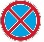 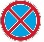 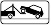 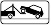 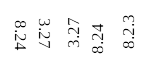